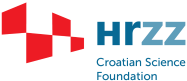 Innocence Project in Croatia
Assist. prof. dr.sc. Lucija Sokanović
Assist. prof. dr. sc. Sunčana Roksandić 
(Faculty of Law, University of Split & Zagreb, Croatia)
20EUROCRIM, September, 2020, With support of HRZZ Croatian Science Foundation
Structure
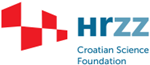 Introduction to the Project
Legal Framework and Expected Problems
3. Conclusion
20EUROCRIM, September, 2020, With support of HRZZ Croatian Science Foundation
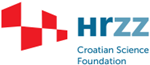 1. Introduction to the Project
Croatian Science Foundation in 2019
February 2020 - January 2024
legal and medical (DNA) experts in Croatia and the USA
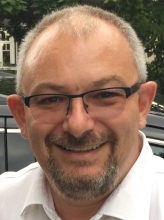 20EUROCRIM, September, 2020, With support of HRZZ Croatian Science Foundation
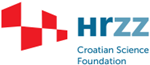 1. Introduction to the Project
subject development strategy and research scope
apply the project in practice
database
presentation of project results
realizing justice
20EUROCRIM, September, 2020, With support of HRZZ Croatian Science Foundation
2. Legal framework
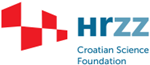 Criminal Procedural Act (OG 152/08,76/09, 80/11,91/12, 143/12, 56/13, 145/13, 152/14, 70/17, 126/19; subsequently: CPA)
Art.327a and Art. 501 CPA
Imprisonment Act (OG 128/99, 55/00, 59/00, 129/00, 59/01, 67/01, 11/02, 190/03, 76/07, 27/08, 83/09, 18/11,  48/11,125/11, 56/13, 150/13, 98/19; subsequently: IA)
Art.174a IA
Criminal Code (OG 125/11, 144/12, 56/15, 61/15, 101/17, 118/18, 126/19; subsequently: CC)
Ordinance on the manner of gathering biological material and conducting molecular- genetic analysis (OG 120/14)
20EUROCRIM, September, 2020, With support of HRZZ Croatian Science Foundation
Gathering /obtaining
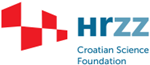 from suspect
from victim 
another person (but not her own biological material)
at the crime scene (Art. 327. (2) CPA
20EUROCRIM, September, 2020, With support of HRZZ Croatian Science Foundation
Gathering /obtaining
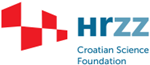 by the police
by the State Attorney's Office 
by the Court
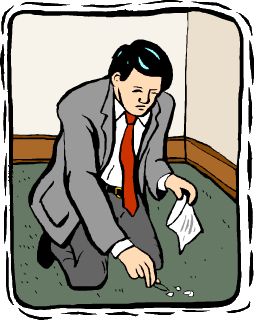 3rd EUROPEAN INNOCENCE NETWORK CONFERENCE  November, 2018, With support of HRZZ Croatian Science Foundation
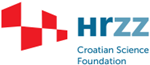 Gathering /obtaining
by the police:
 from a suspect for criminal offence punishable by prison sentence, can take, without his consent (non-intimate) samples for DNA analysis (molecular genetic analysis) for the purpose of identification (Art 211 (3) CPA)
20EUROCRIM, September, 2020, With support of HRZZ Croatian Science Foundation
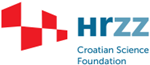 Gathering /obtaining
by the State Attorney's Office :
samples of biological material from the defendant (Art. 327 (5) CPA)
samples of biological material from the victims and other persons (with written consent- before signing the said persons shall be notified of the purpose for which the sample in question will be taken and its use in the performance of molecular genetic analysis) (Art. 327 (6) CPA)
by the Court:
 if the said consent is not given (victims or other persons), the taking of samples of biological material from the said persons and the molecular genetic analysis thereon may be ordered, on the recommendation of the State Attorney, by the court. (Art. 327 (6) CPA)
20EUROCRIM, September, 2020, With support of HRZZ Croatian Science Foundation
Gathering /obtaining
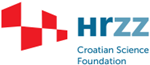 Execution of Imprisonment Act: 
Art. 174(a) – mandatory DNA sample gathering from prisoners serving imprisonment sentences
consent is not required
not yet fully applied in practice
20EUROCRIM, September, 2020, With support of HRZZ Croatian Science Foundation
3. Conclusion
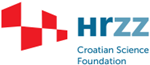 reopening of criminal proceeding (Art. 501. CPA)
legal clinics -the most probable way
problems, shortcoming and legal gaps – especially relating the storage of evidence that contains biological traces
better legal frame - special Code regulating Innocence projects (who, under which conditions, etc.)
20EUROCRIM, September, 2020, With support of HRZZ Croatian Science Foundation
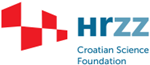 THANK YOU FOR YOUR ATTENTION!
20EUROCRIM, September, 2020, With support of HRZZ Croatian Science Foundation